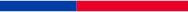 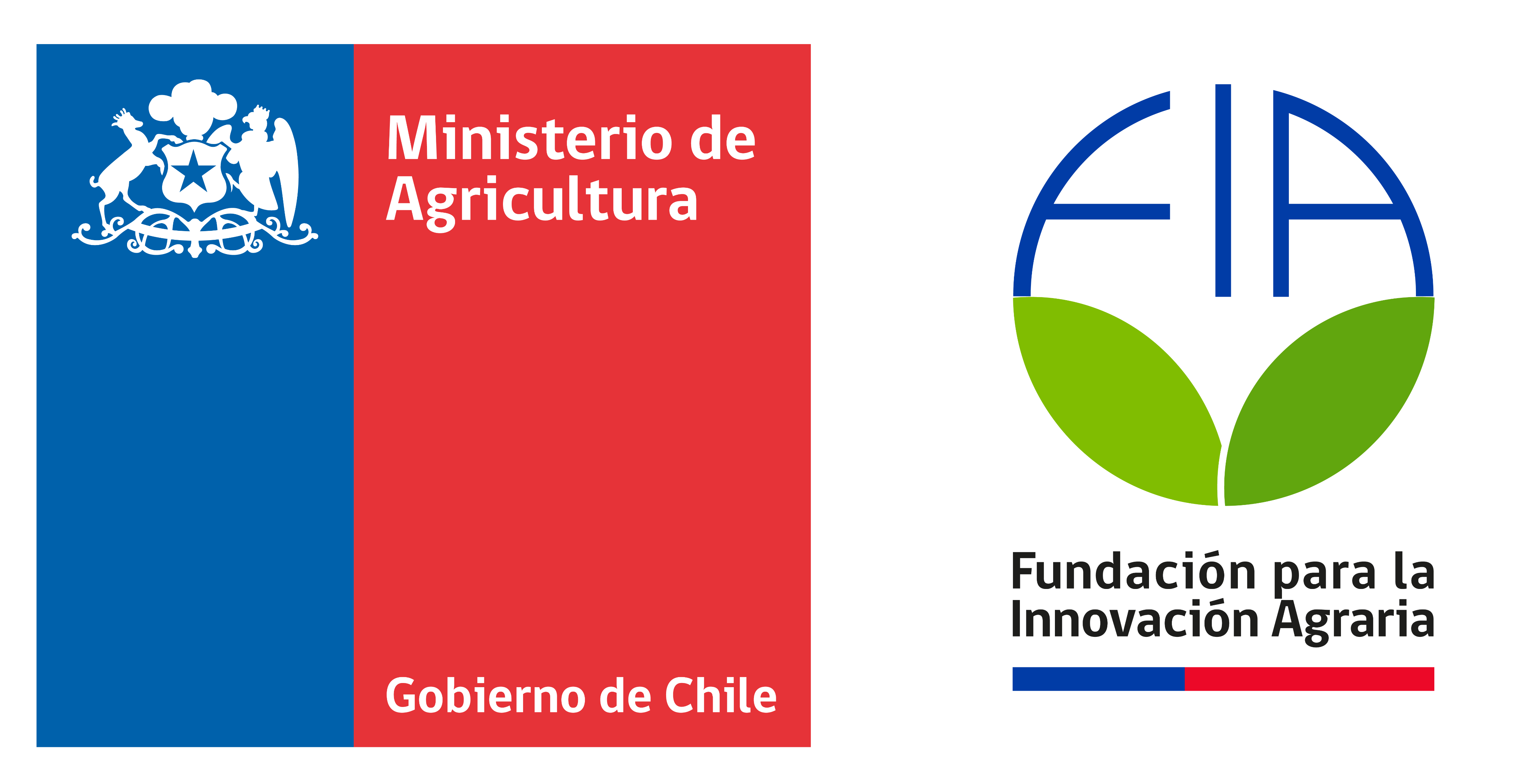 Convocatoria Nacional “Proyectos de innovación de interés privado para el agro con énfasis regional 2024-2025”.


FORMATO PRESENTACIÓN PROPUESTAS
ETAPA 1- Preselección de proyectos



Octubre 2024
1
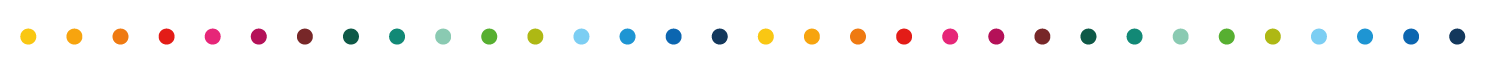 FORMATO PRESENTACIÓN INTERÉS PRIVADO
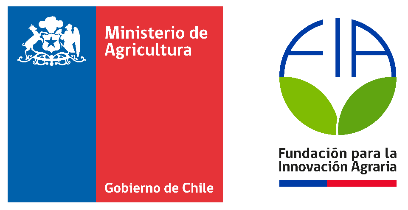 Instrucciones generales
Presentación: 
La presentación se debe ajustar al formato entregado por FIA de acuerdo con el contenido y número de láminas indicadas, considerando una duración máxima de exposición de 5 minutos. Cabe señalar, que en cada una de las 5 láminas se presentan referencias en cursiva a modo de orientación del contenido, las cuales pueden ser eliminadas por el postulante.
Se debe priorizar que la presentación y exposición tenga claridad, fluidez y estructurada respecto de lo que se pretende realizar en la propuesta, abordando todos los aspectos claves del perfil y su concordancia con la información presentada en el Formulario de postulación on-line de Preselección de perfil- Etapa 1 “Proyectos de innovación de interés privado para el agro con énfasis regional 2024-2025”. 
Además, se solicita que el contenido de las láminas sea legible, con figuras y/o diagramas, texto y contraste adecuados para que el comité de evaluación técnica tenga una correcta comprensión de lo expuesto, utilizando capacidad de síntesis que permita mantener la atención e interés de los miembros del comité.
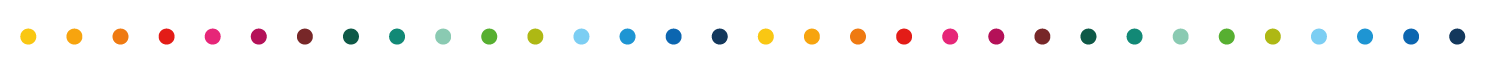 FORMATO PRESENTACIÓN INTERÉS PRIVADO
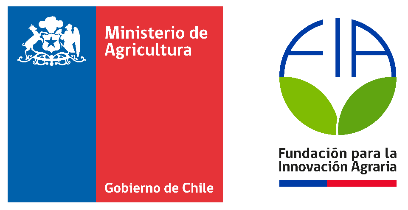 Instrucciones generales
2. Etapa de preguntas:
Luego de la exposición, el comité de evaluación técnica realizará consultas al expositor. Las respuestas a las preguntas deben ser claras, directas y breves.

3. Evaluación del comité: 
Terminando el proceso de preguntas, el expositor se deberá retirar (será desconectado), dejando que el comité evalué su presentación y delibere. Respecto de este último punto se recomienda revisar detenidamente la rúbrica de evaluación presentada en el Anexo 5 de las Bases técnicas y administrativas Convocatoria Nacional “Proyectos de innovación de interés privado para el agro con énfasis regional 2024-2025”.
El postulante será informado por correo electrónico de su nota final de evaluación, una vez terminado el período de evaluación del comité.
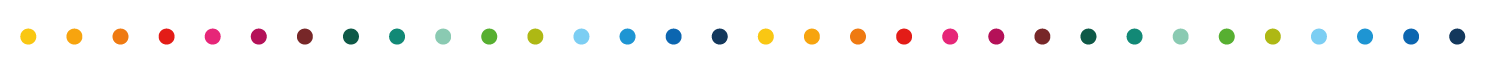 FORMATO PRESENTACIÓN INTERÉS PRIVADO
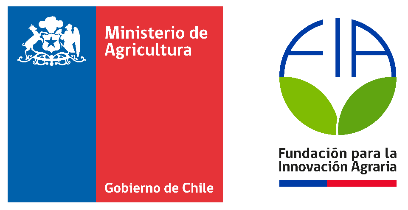 Instrucciones generales
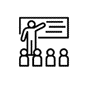 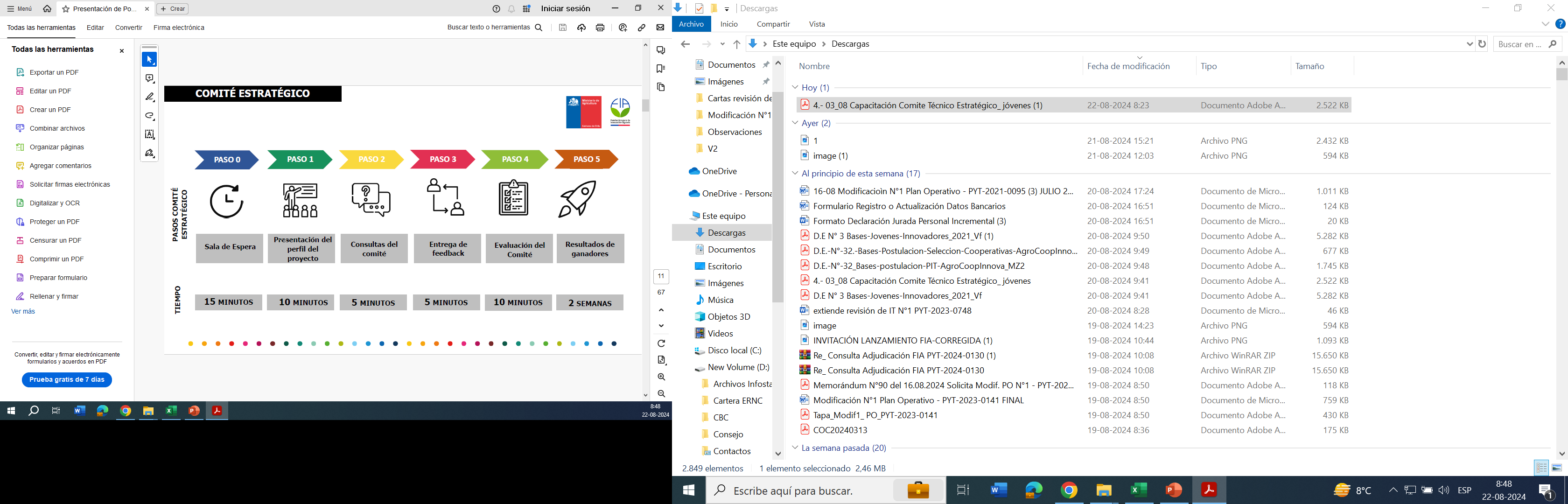 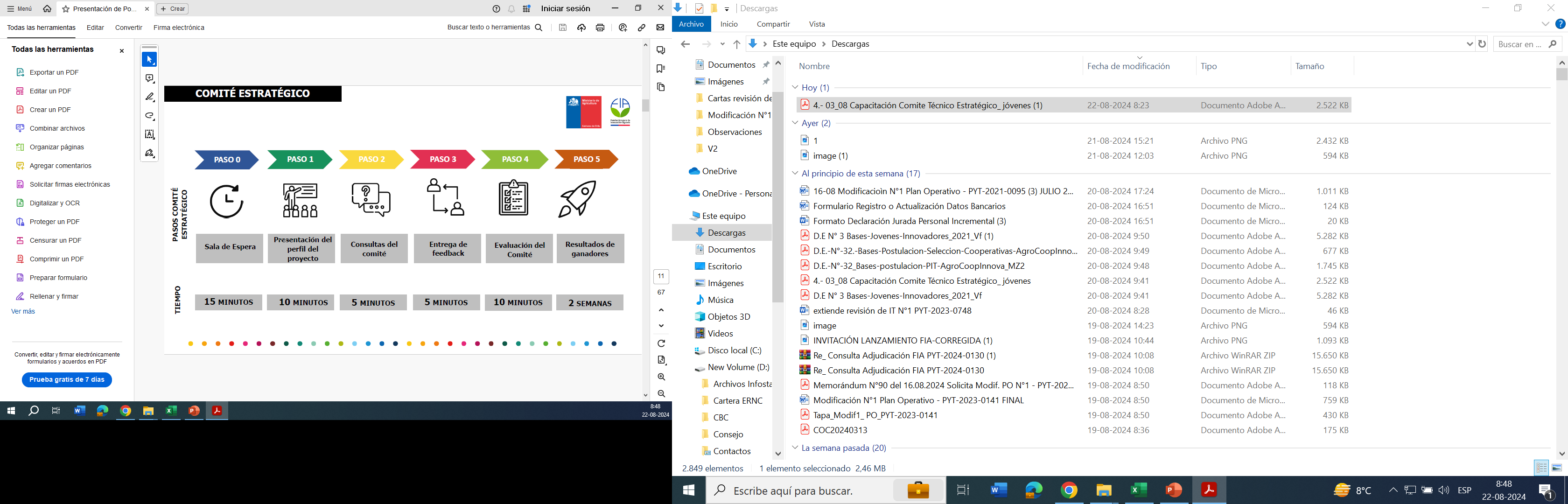 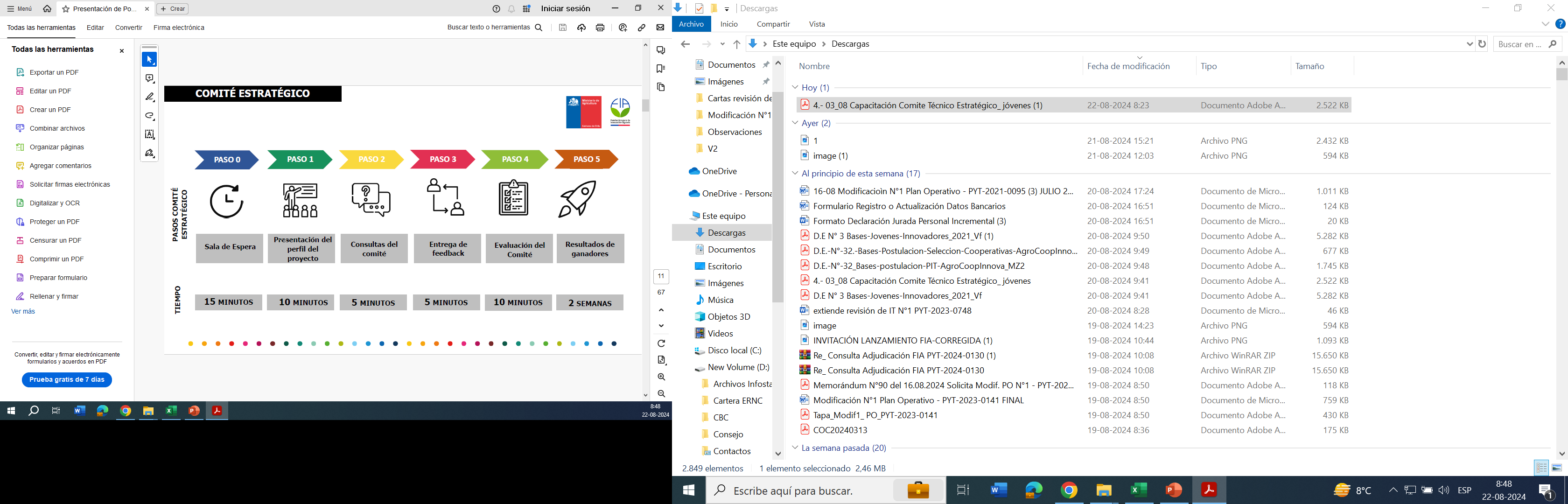 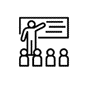 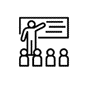 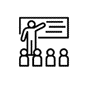 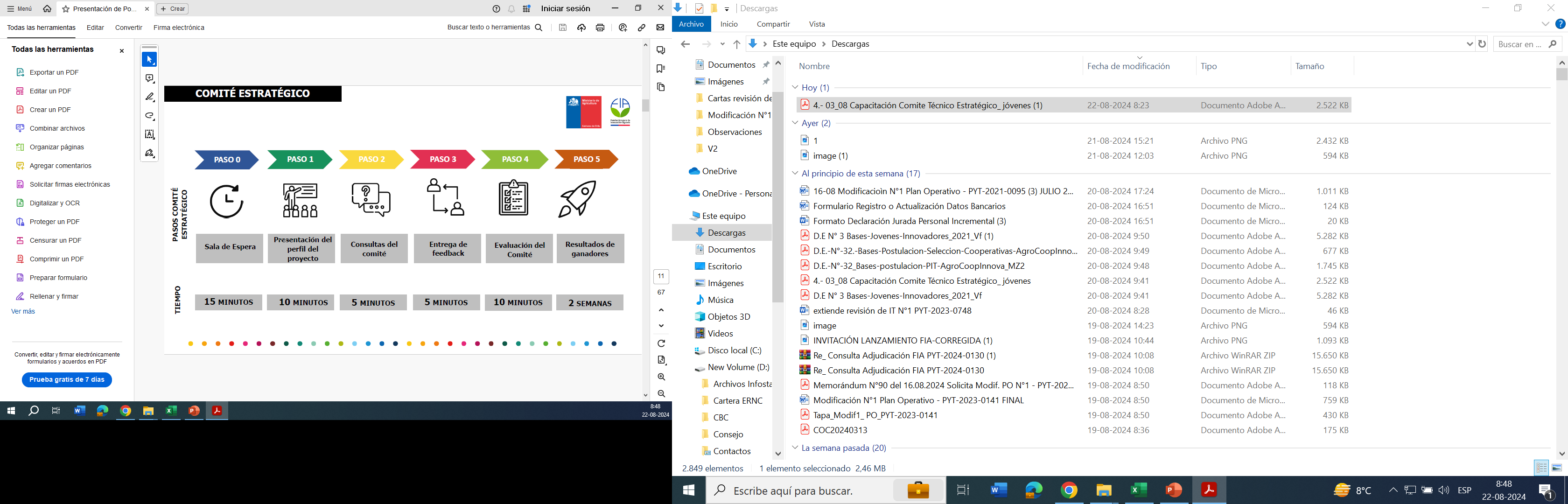 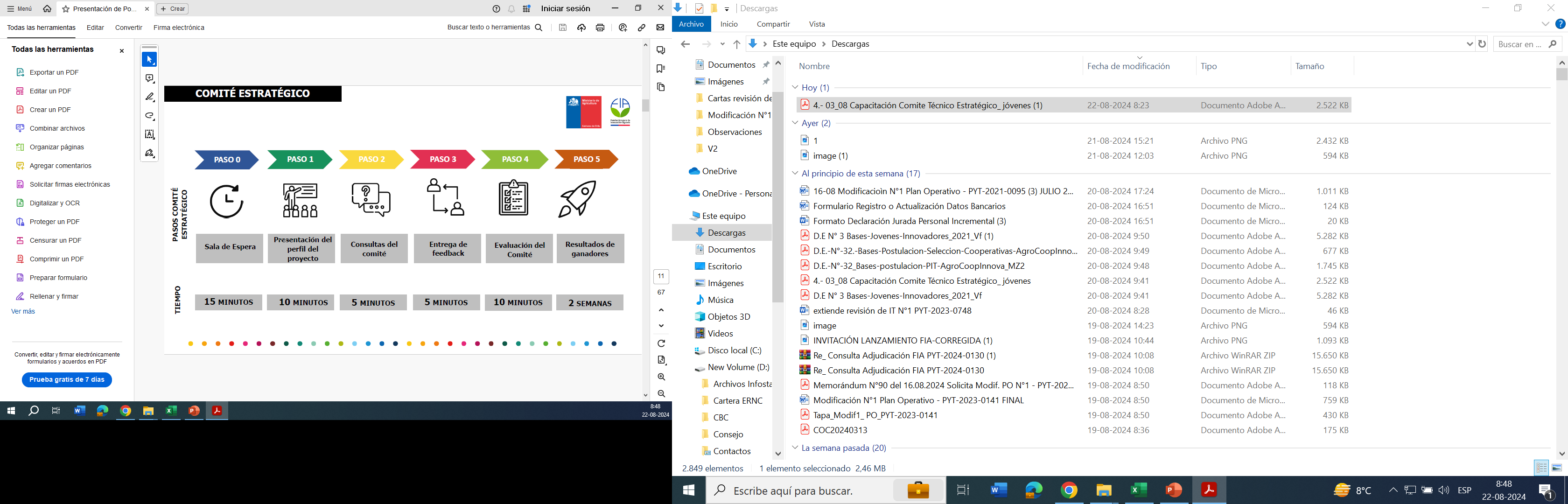 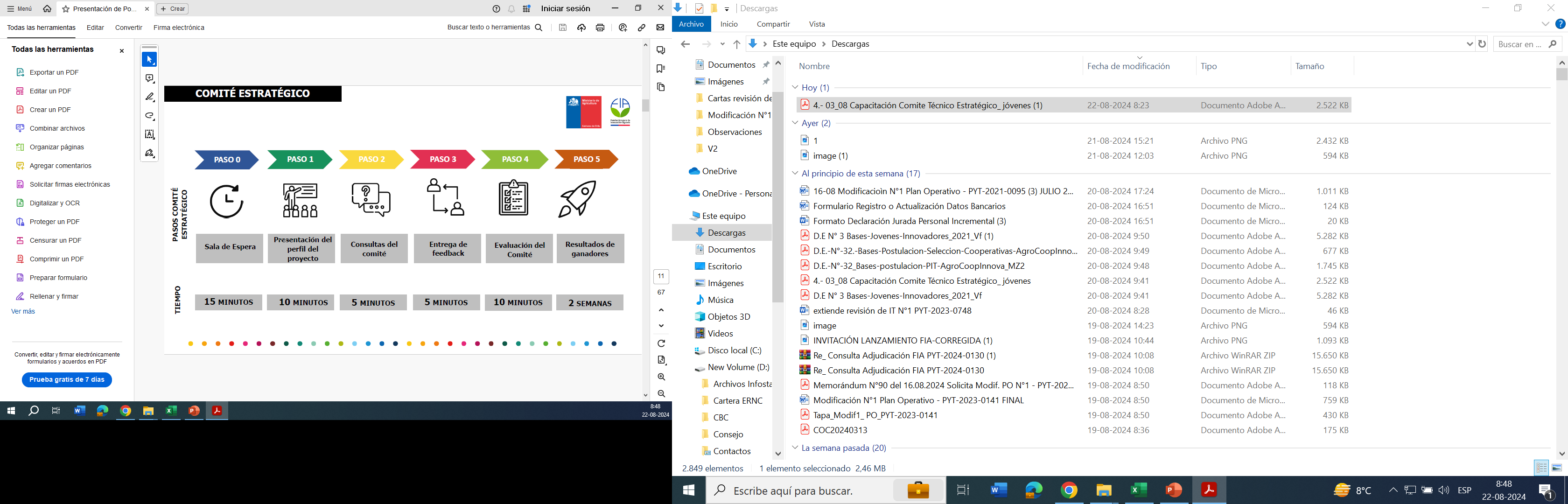 Evaluación del Comité
Presentación del perfil
Consultas del comité
5 minutos
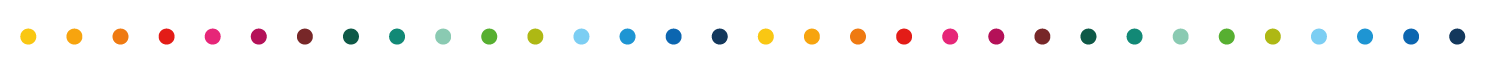 FORMATO PRESENTACIÓN INTERÉS PRIVADO
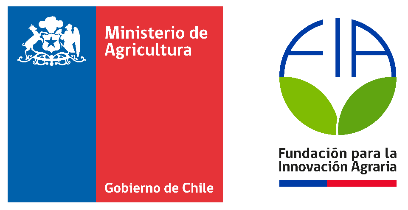 Contenido
Lamina 1: ANTECEDENTES
Lámina 2: PROBLEMA/OPORTUNIDAD
Lámina 3: SOLUCIÓN INNOVADORA
Lámina 4: COMERCIALIZACIÓN/IMPLEMENTACIÓN
Lámina 5:ESTRUCTURA DE COSTOS
| Máximo 5 láminas de PowerPoint | 
Tiempo de presentación máximo 5 minutos
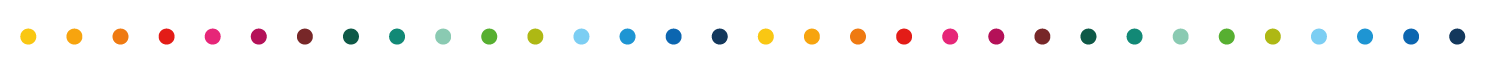 FORMATO PRESENTACIÓN INTERÉS PRIVADO
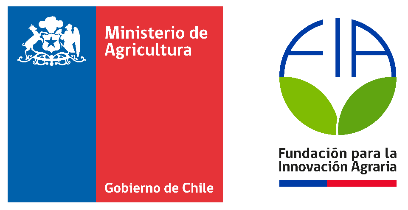 ANTECEDENTES POSTULANTE
Título de la propuesta

Nombre del ejecutor:
Nombre de los asociados, si corresponde:
Nombre del coordinador principal:
Nombre del coordinador alterno:
Región de ejecución:
Período de ejecución:
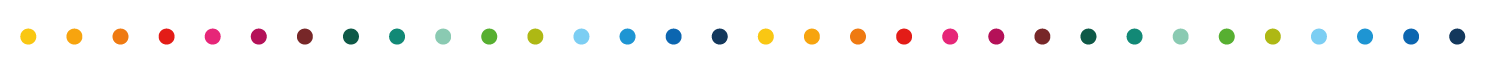 FORMATO PRESENTACIÓN INTERÉS PRIVADO
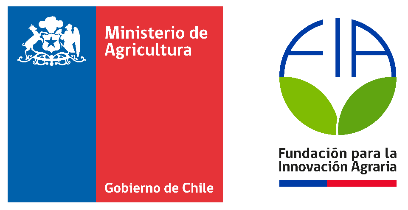 PROBLEMA/OPORTUNIDAD
Referencia: Se debe describir y cuantificar la magnitud del problema que se busca resolver y/o la oportunidad que se busca abordar en la propuesta, y a quienes afecta directamente. Para ello se deberá fundamentar con cifras, datos e información respaldada.








(Verifique la concordancia con la información presentada en el Formulario de postulación on-line de Preselección de perfil- Etapa 1 “Proyectos de innovación de interés privado para el agro con énfasis regional 2024-2025”).
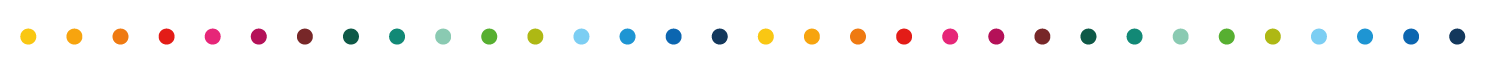 FORMATO PRESENTACIÓN INTERÉS PRIVADO
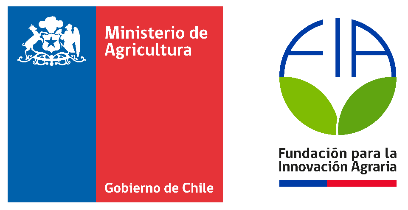 SOLUCIÓN INNOVADORA
Referencia: Se debe describir la solución innovadora propuesta haciendo énfasis en su agregación de valor; su novedad y diferencia con los desarrollos tecnológicos y/o comerciales recientes e incertidumbre tecnológica asociada a su desarrollo.







(Verifique la concordancia con la información presentada en el Formulario de postulación on-line de Preselección de perfil- Etapa 1 “Proyectos de innovación de interés privado para el agro con énfasis regional 2024-2025”).
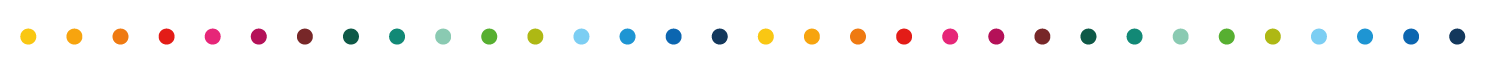 FORMATO PRESENTACIÓN INTERÉS PRIVADO
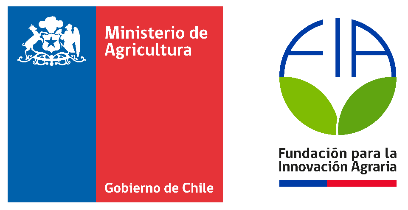 POTENCIAL DE COMERCIALIZACIÓN/IMPLEMENTACIÓN
Referencia: en el caso de innovación en producto, se debe describir brevemente el mercado potencial de la solución propuesta (oferta y demanda) y el modelo de negocio que permita su inserción en el mercado.



Referencia: en el caso de innovación en proceso, se debe describir cómo se implementará la solución en la empresa.





Verifique la concordancia con la información presentada en el Formulario de postulación on-line de Preselección de perfil- Etapa 1 “Proyectos de innovación de interés privado para el agro con énfasis regional 2024-2025”).
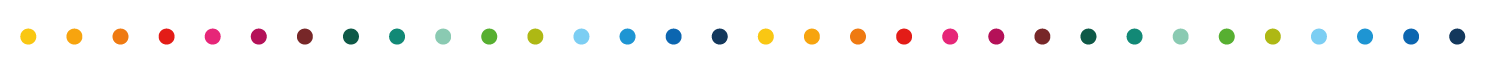 FORMATO PRESENTACIÓN INTERÉS PRIVADO
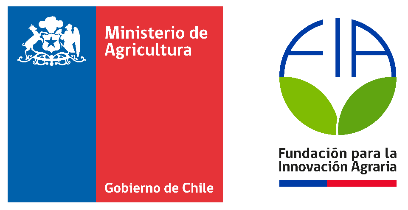 ESTRUCTURA DE FINANCIAMIENTO
Referencia: se debe describir de manera resumida y gráfica los principales ítems de financiamiento y los montos asociados.












Verifique la concordancia con la información presentada en el Formulario de postulación on-line de Preselección de perfil- Etapa 1 “Proyectos de innovación de interés privado para el agro con énfasis regional 2024-2025”).
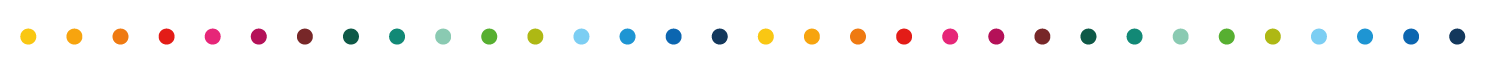